the
Alpha
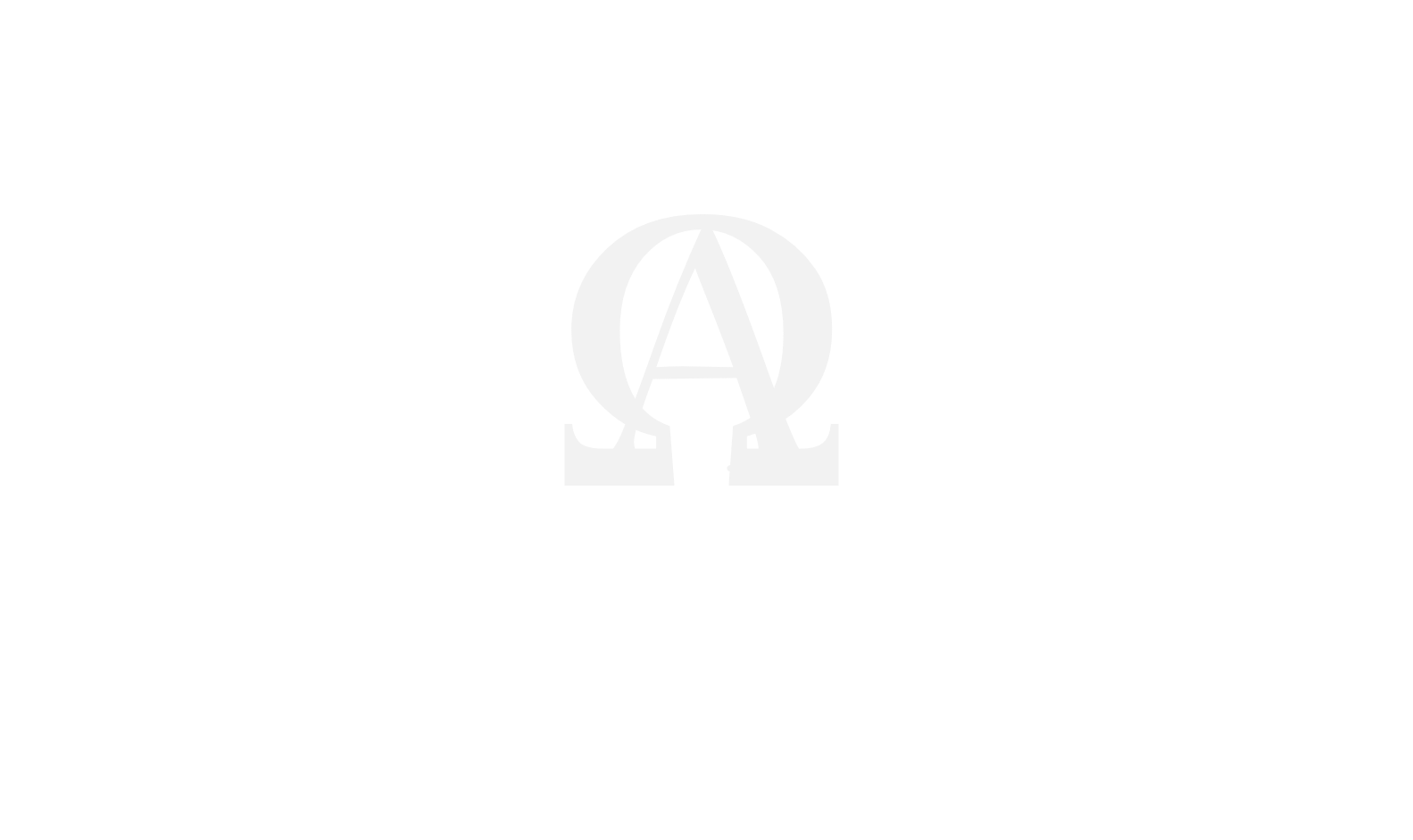 and the
Ωmega
Jesus is the Eternal God
Jehovah’s Description – Isaiah 41:4; 44:6; 48:12
Jesus was with God and was God
John 1:1-3, 14 – tabernacle among us.
Necessary to believe for salvation – John 8:21-24, 56-59;    Colossians 1:15-20
Jesus is the One Who Truly Lasts
He is eternal and unchanging – Hebrews 13:8
Those who do His will abide forever – 1 John 2:17
Jesus is the Revealing Word
He is the Incarnate Word – Isaiah 41:4; 44:6; 48:12
Jesus was with God and was God
John 1:14 – became flesh. Full of grace and truth.
Reveals God to man – John 14:8-9
He is our one and only connection to God – Hebrews 1:1-2; 12:25
He is the complete word, and must be taken as a whole – Jude 3; Matthew 5:17-20; John 12:48
Jesus is Sufficient
We are Complete in Him
It is in Jesus, not any other man or doctrine, where all the fullness of God dwells – Colossians 2:1-10 – complete in Him spiritually.
He provides sufficiency in all matters:
Matters of faith – Philippians 4:13
Matters of temptation – 1 Corinthians 10:13
Matters of physical necessity – Matthew 6:33
He supplies all we need – Philippians 4:19
We need only trust Him – Proverbs 3:5-6
Jesus is Victorious
He was in eternity when the plan was devised –          Ephesians 1:3-6
He was there to witness the fall of man – Genesis 3:15 – part of the prophecy to defeat the enemy.
He carried out the Father’s plan in His life – Luke 2:49; Matthew 5:17-18; John 19:30
He will establish us to the end – Hebrews 12:2; Jude 24-25
Will come again in victory to finish what He started –            1 Corinthians 15:24-28; Revelation 1:8, 17-18; 22:12-13
the
Alpha
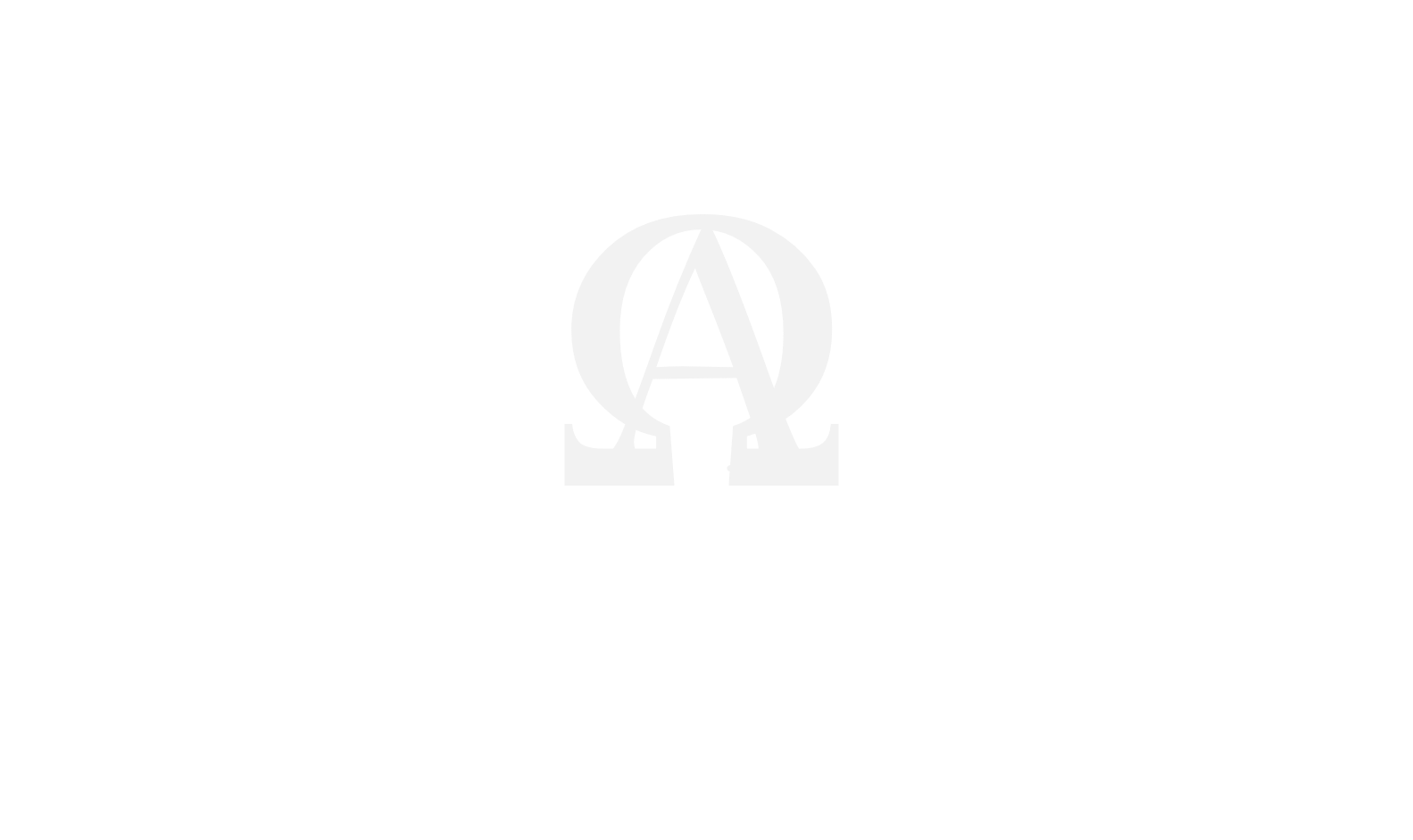 and the
Ωmega